Istituto Comprensivo 
LEONARDO DA VINCI
RISULTATI RAGGIUNTI NELL’IMPLEMENTAZIONE DELLE ATTIVITA’ IN TERMINI QUANTITATIVI
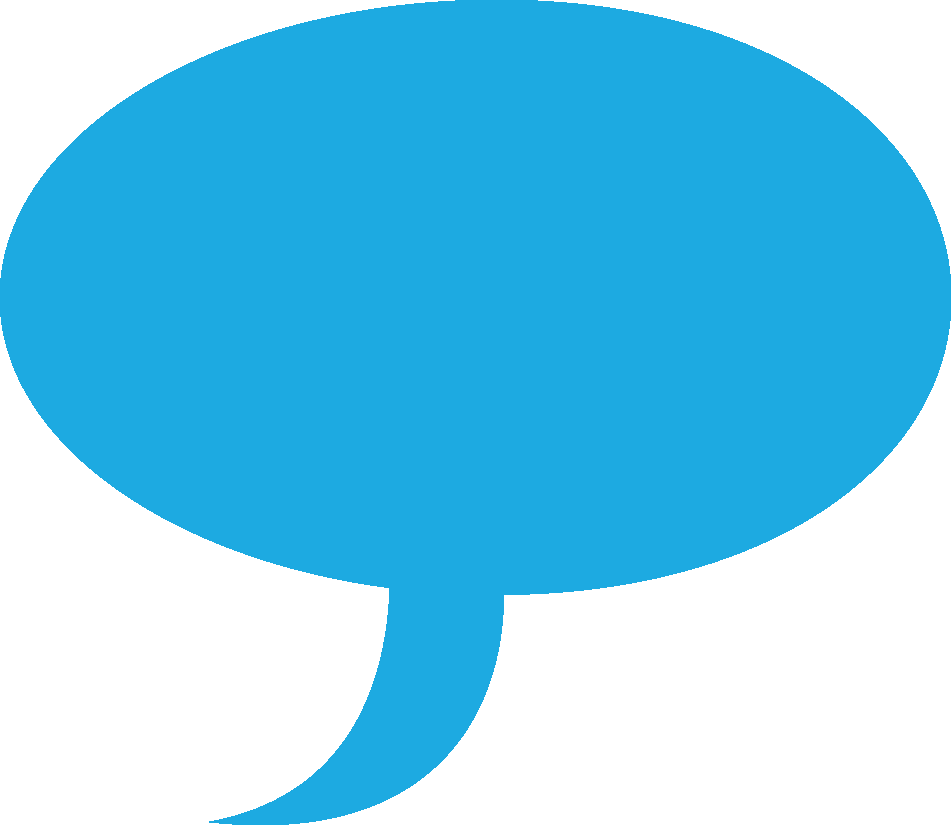 406
Persone hanno cambiato le loro abitudini grazie al tuo contributo
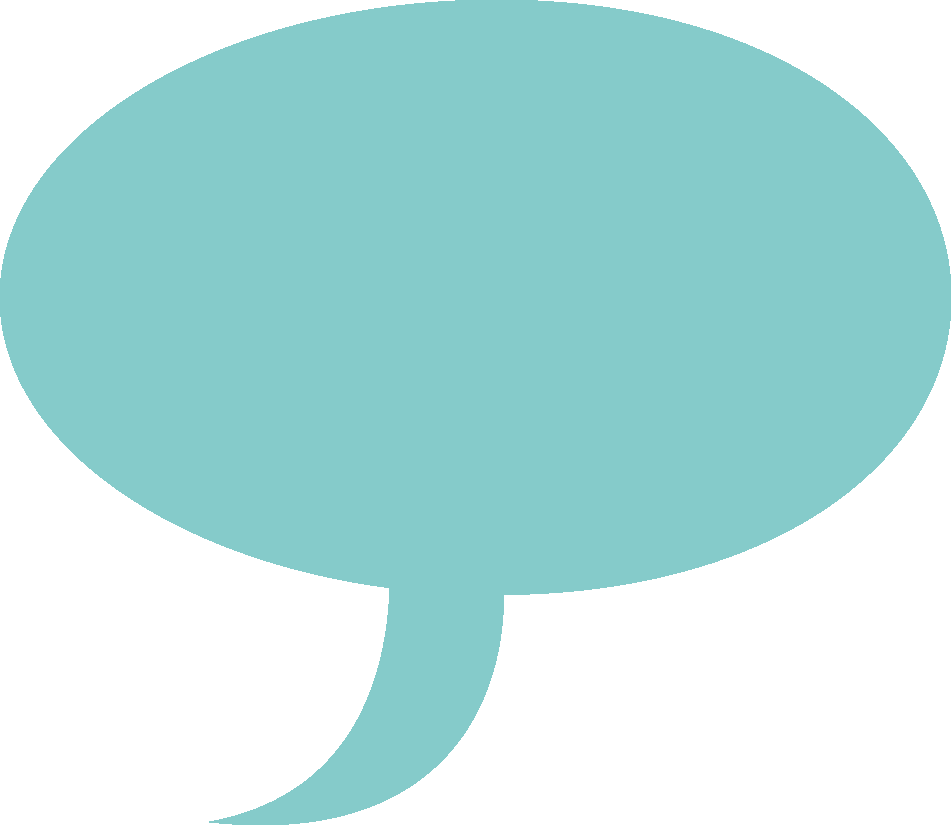 Attraverso le sfide e le attività la tua squadra ha raggiunto 2774 persone
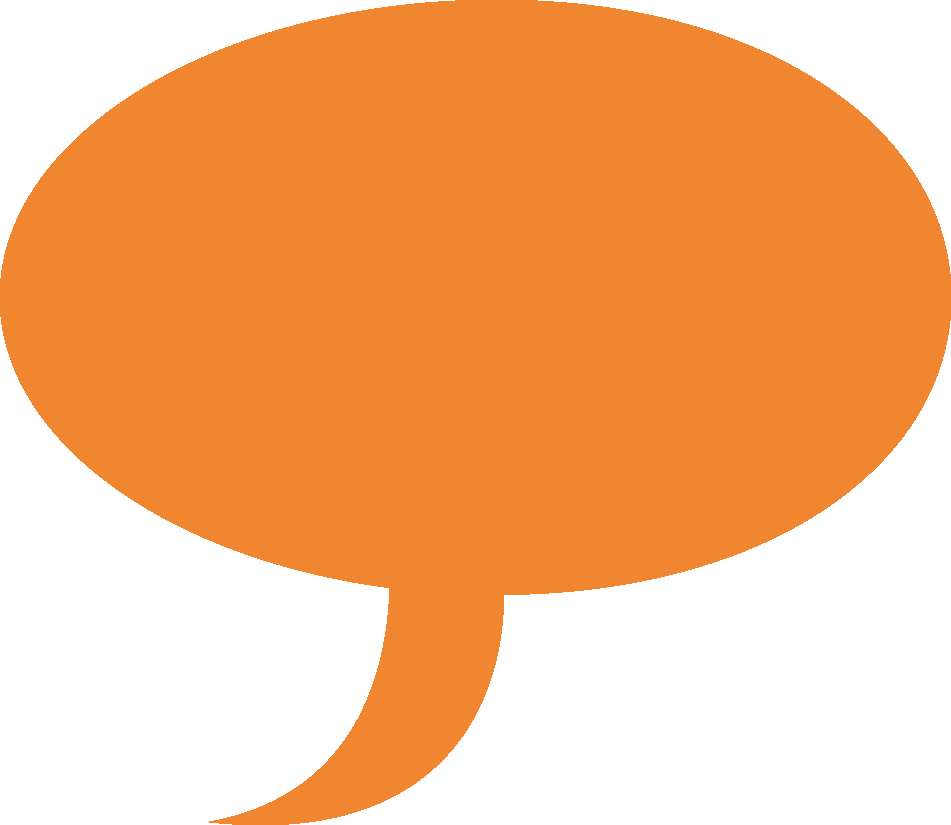 La tua squadra è riuscita a coinvolgere  868 persone nelle attività e nelle campagne di sensibilizzazione al risparmio idrico
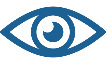 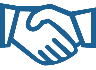 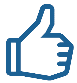 2
RISULTATI RAGGIUNTI CON IL FESTIVAL DELL’ ACQUA IN TERMINI QUANTITATIVI
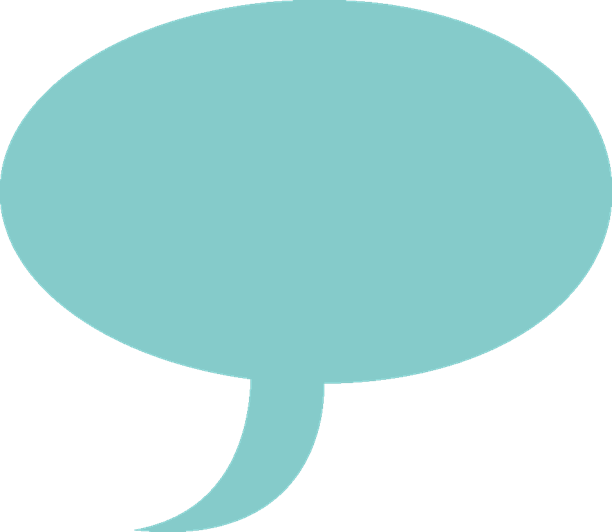 Attraverso le sfide e le attività la tua squadra ha raggiunto 
500 persone
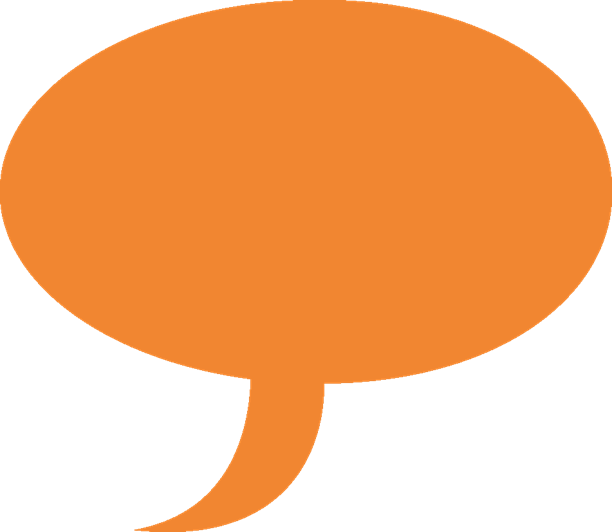 La tua squadra è riuscita a coinvolgere 225 persone nelle attività e nelle campagne di sensibilizzazione al risparmio idrico
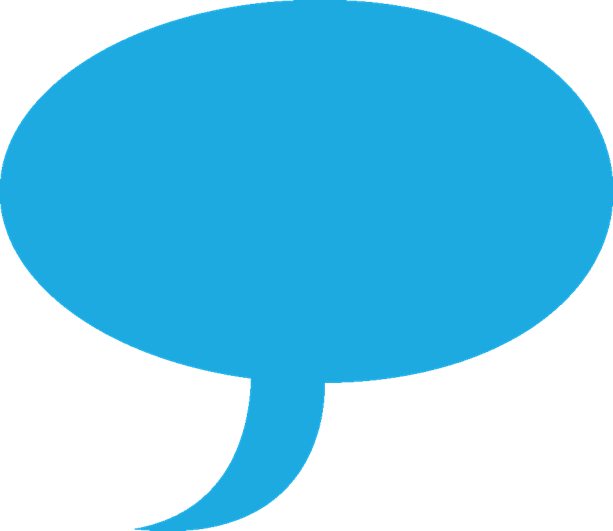 225
Persone hanno cambiato le loro abitudini grazie al tuo contributo
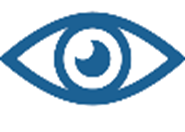 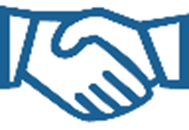 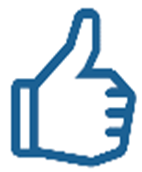 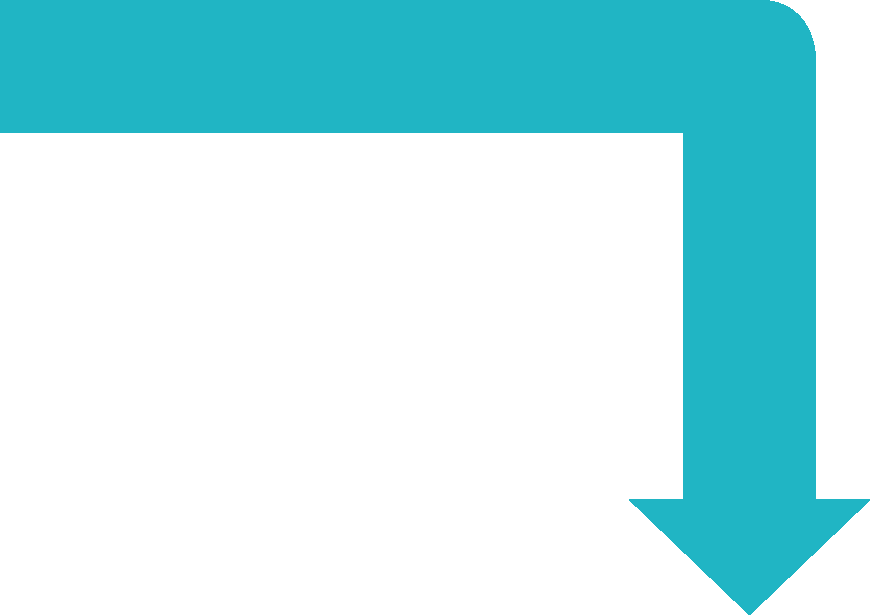 19.490 LITRI D’ACQUA PER ANNO
LA TUA SQUADRA HA RISPARMIATO
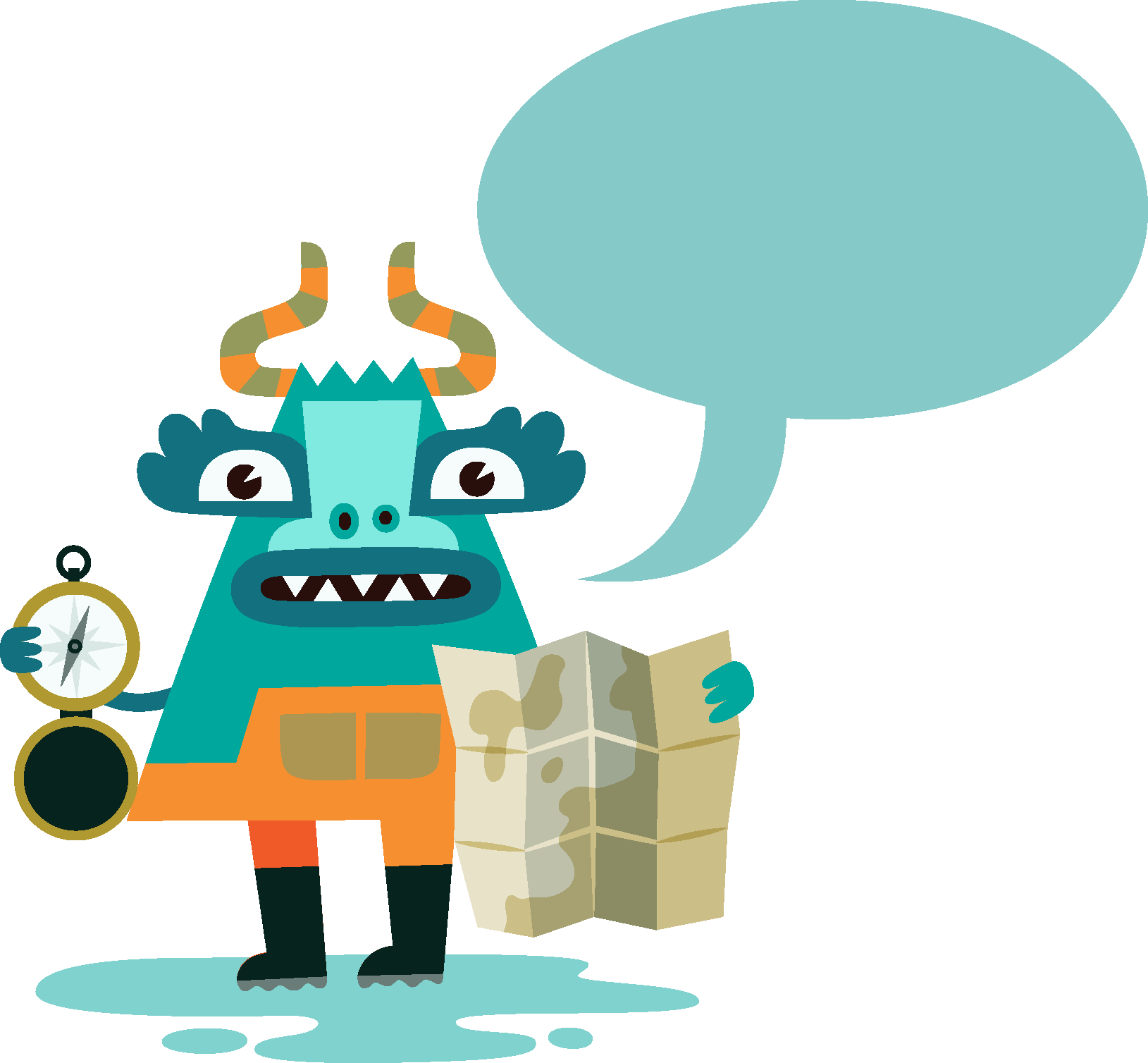 Sufficienti per riempire 190 vasche da bagno
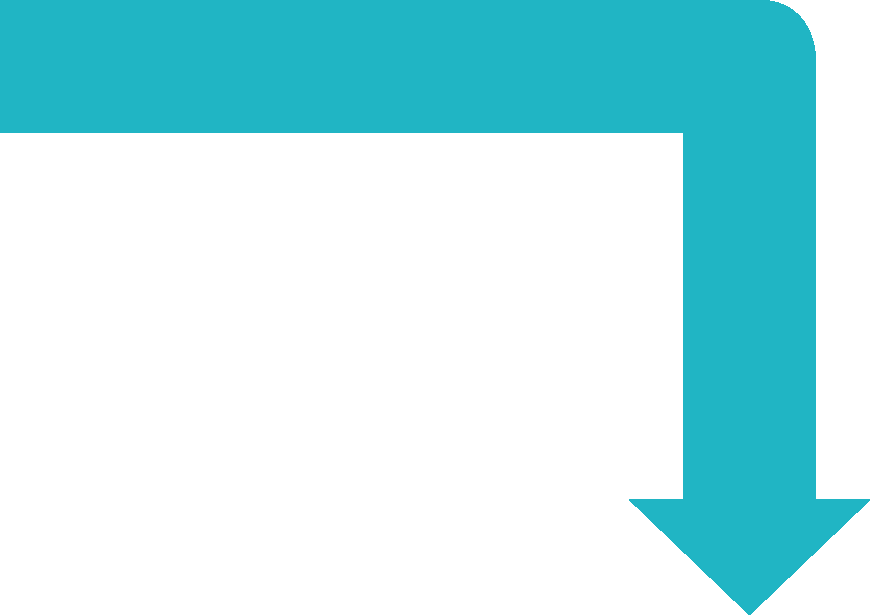 La tua squadra ha risparmiato 6,706509
Tonnellate di carbone per anno
equivalente alla CO2 prodotta da
				743.845 lampadine
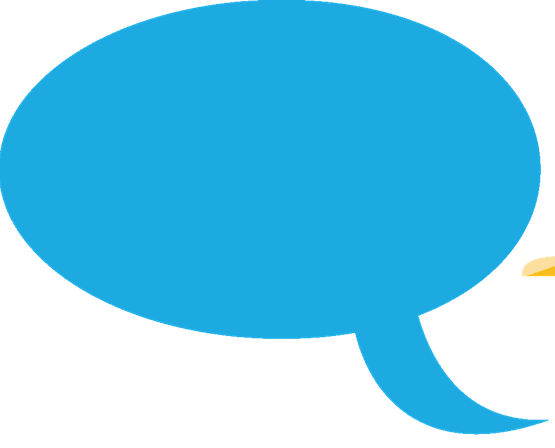 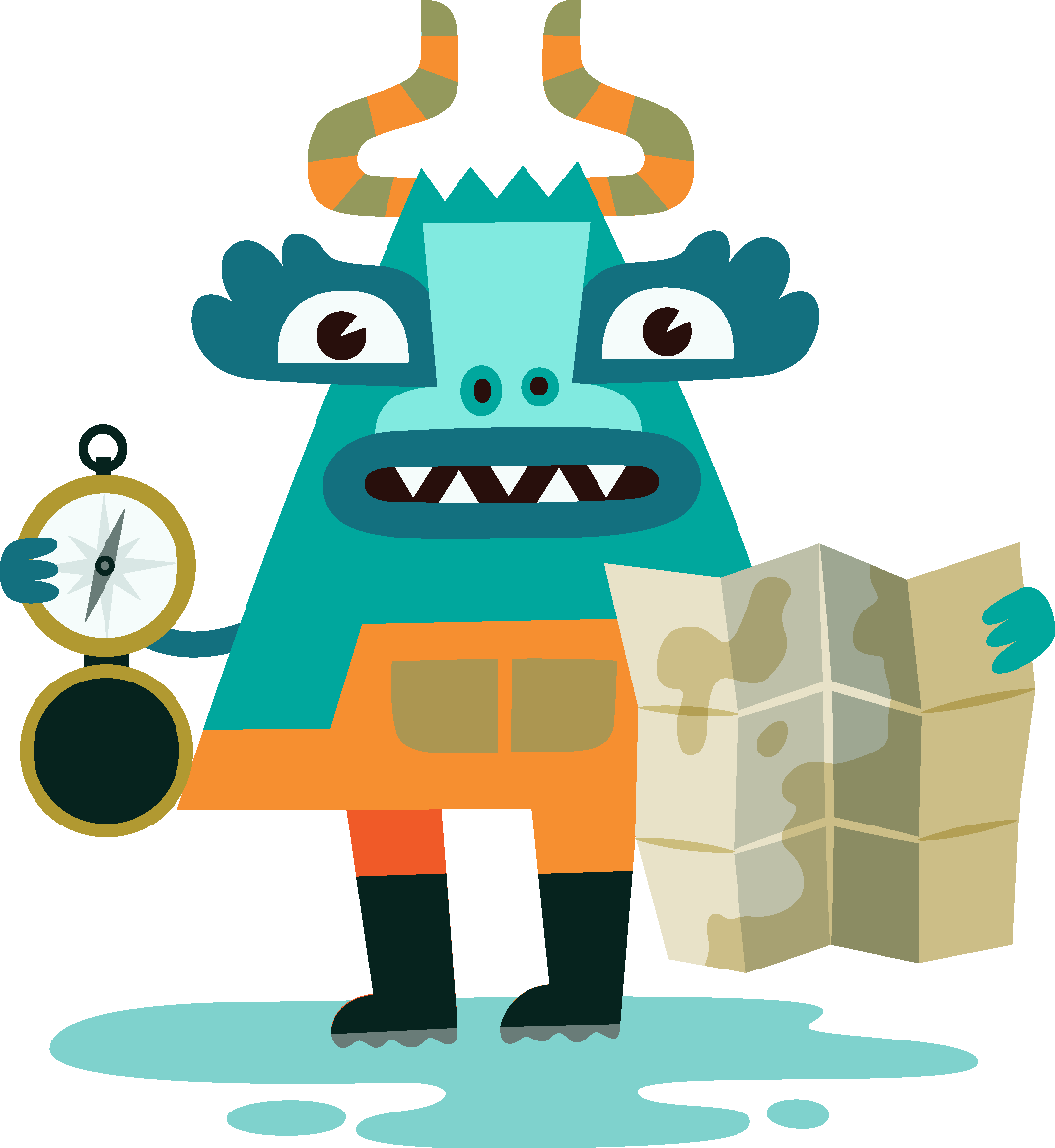 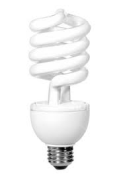 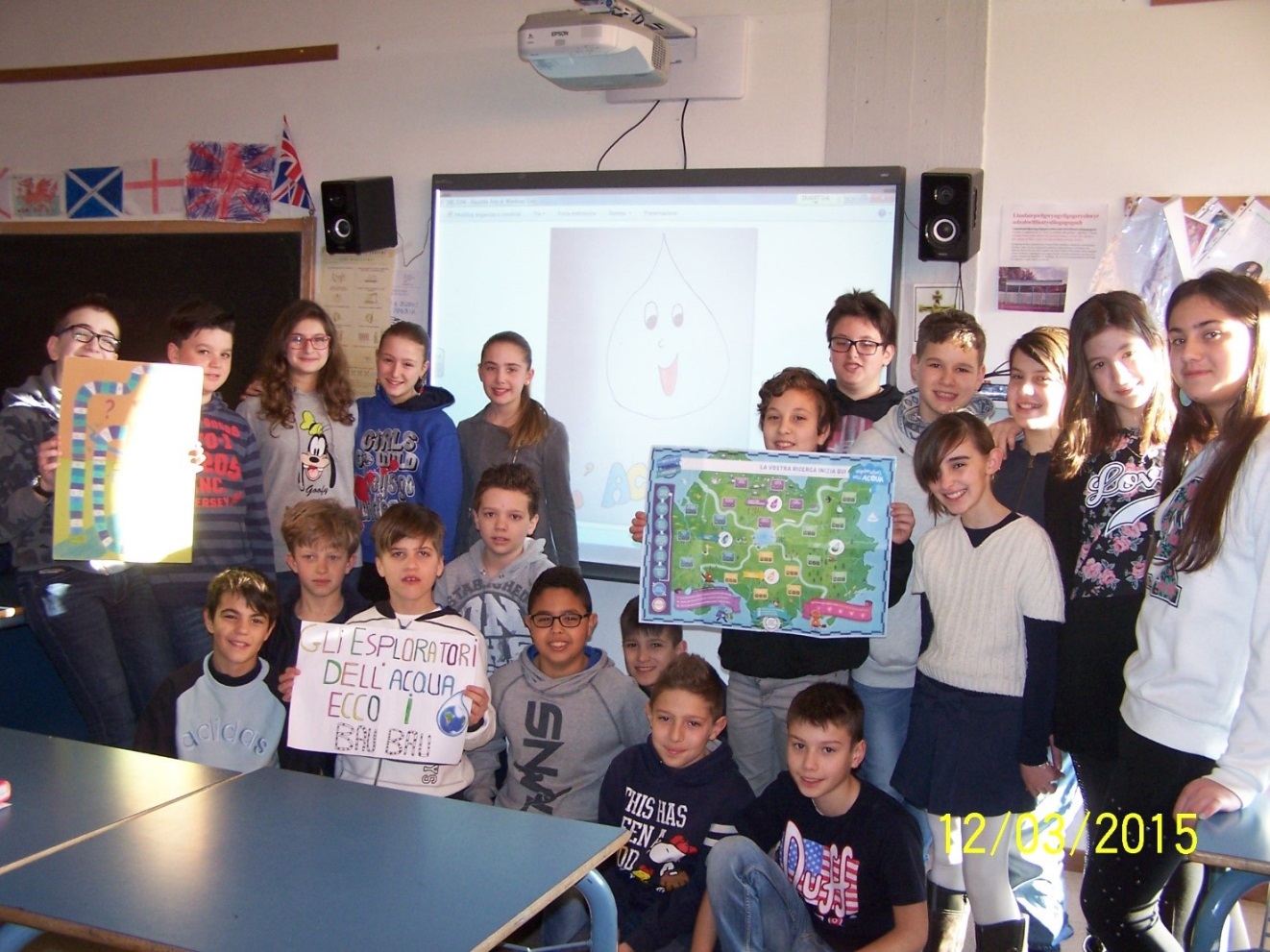 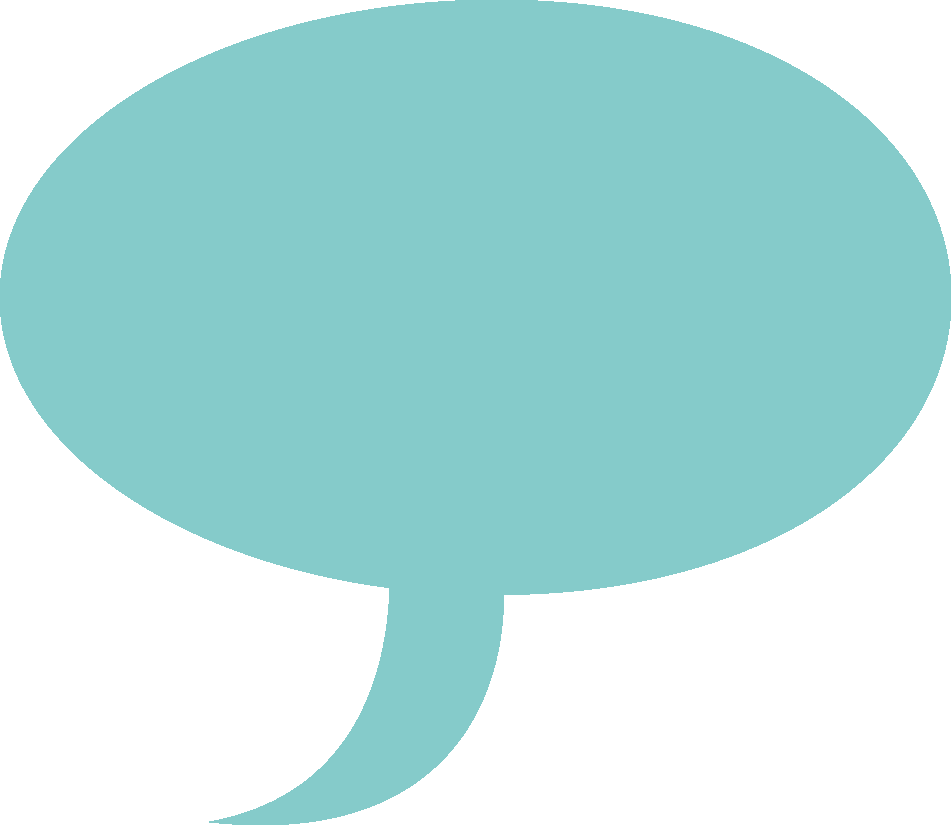 it’s over to you!
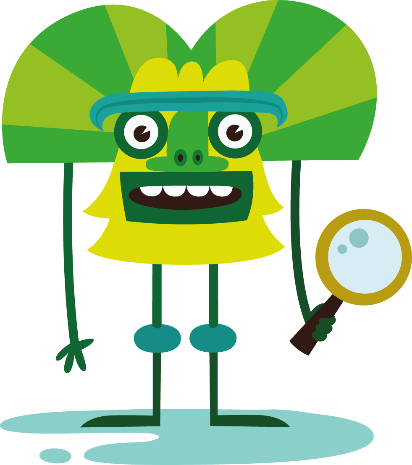 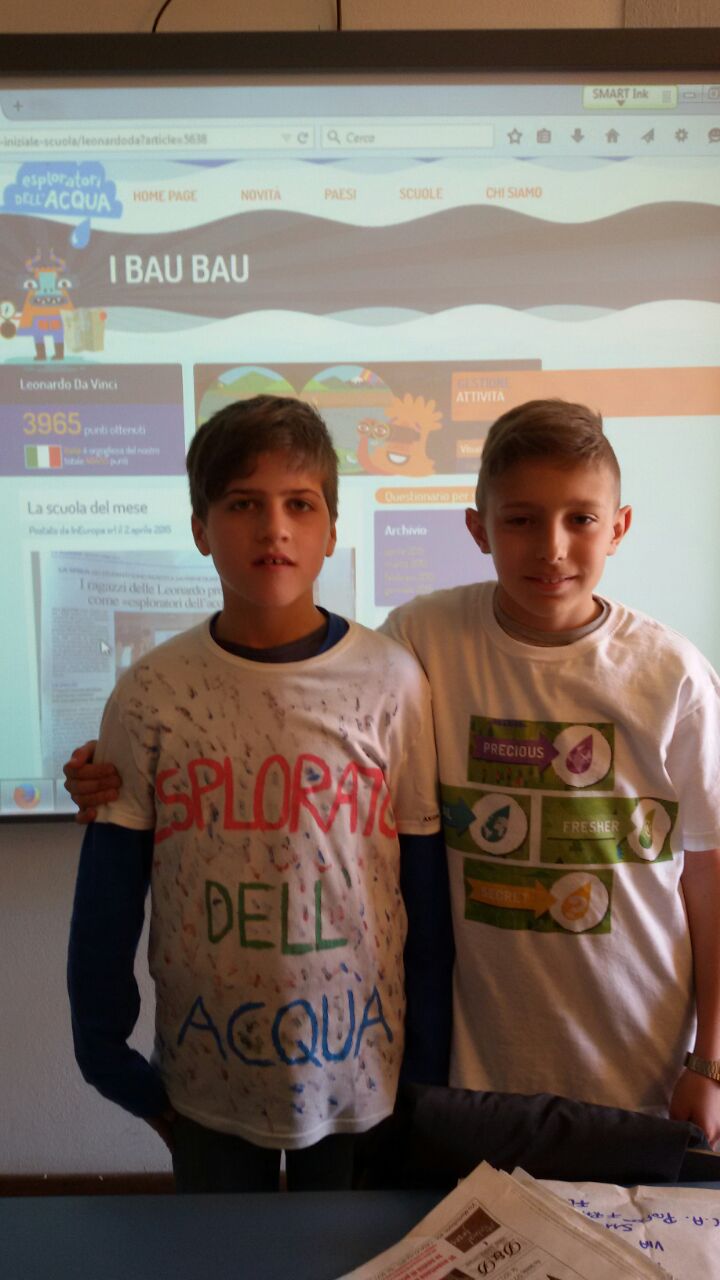 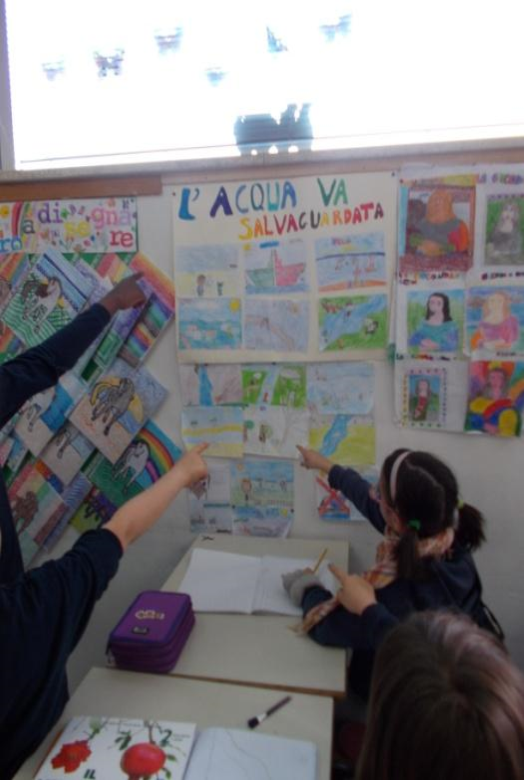 it’s over to you!
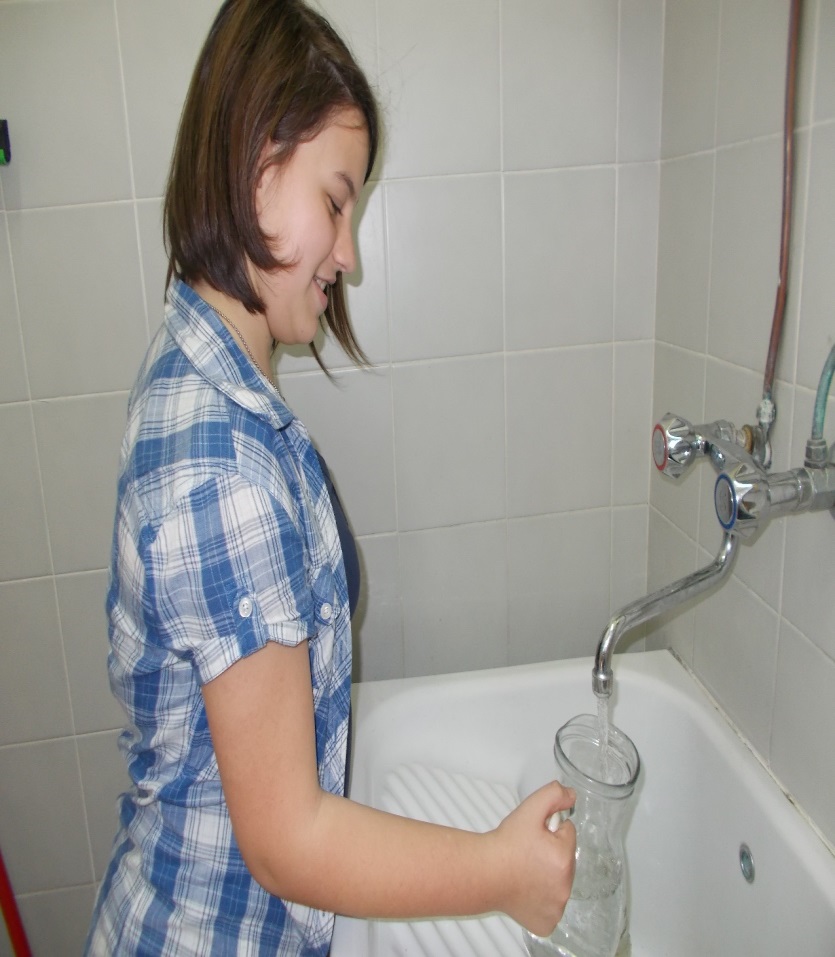 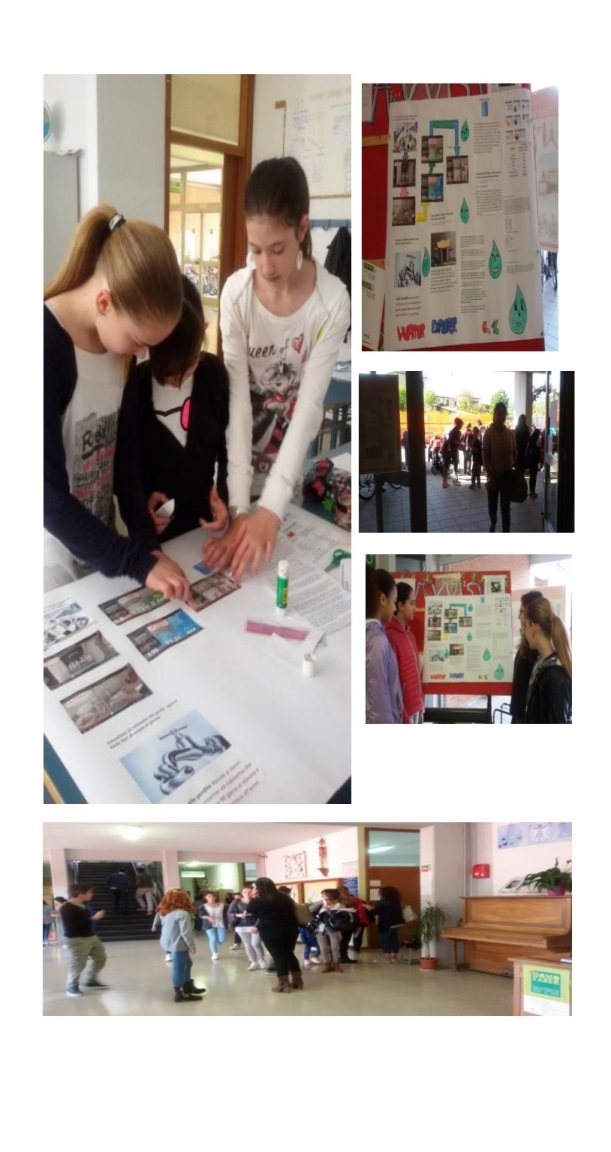 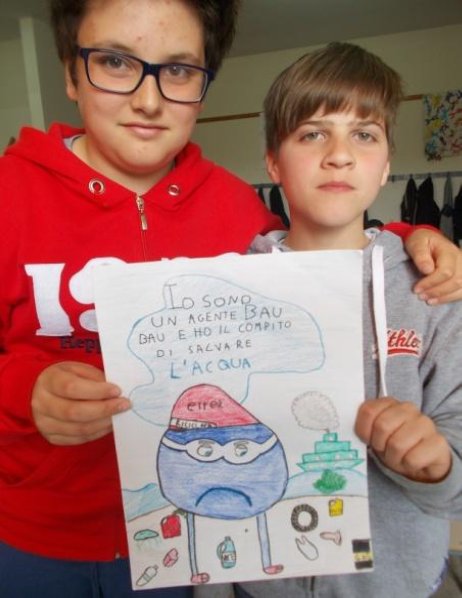 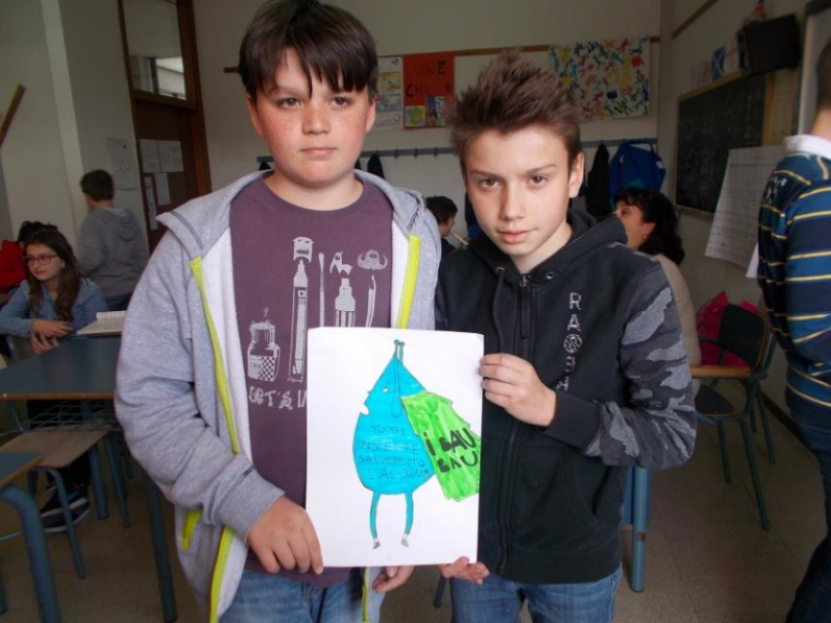 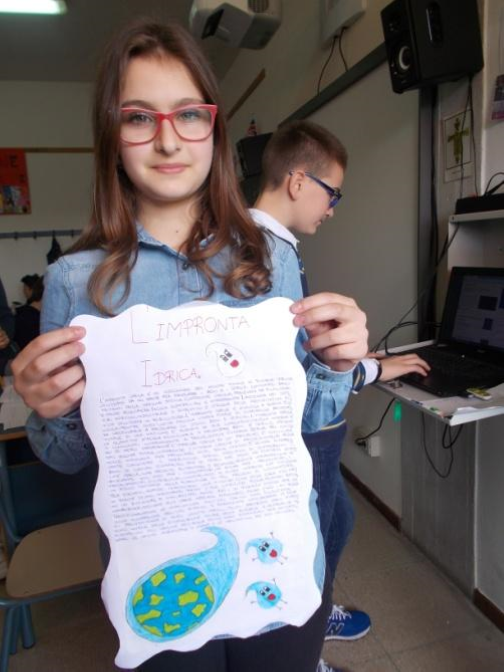 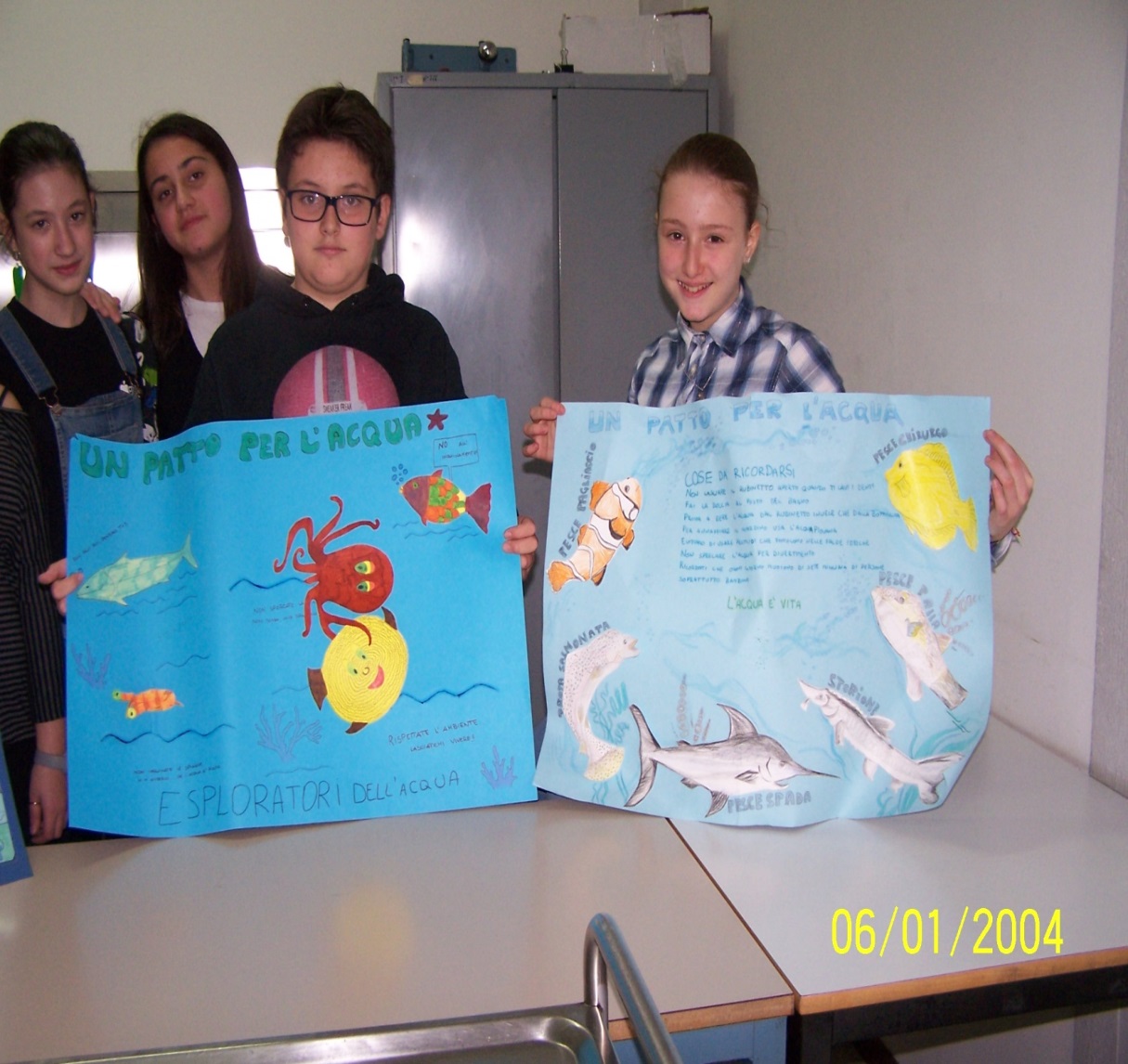 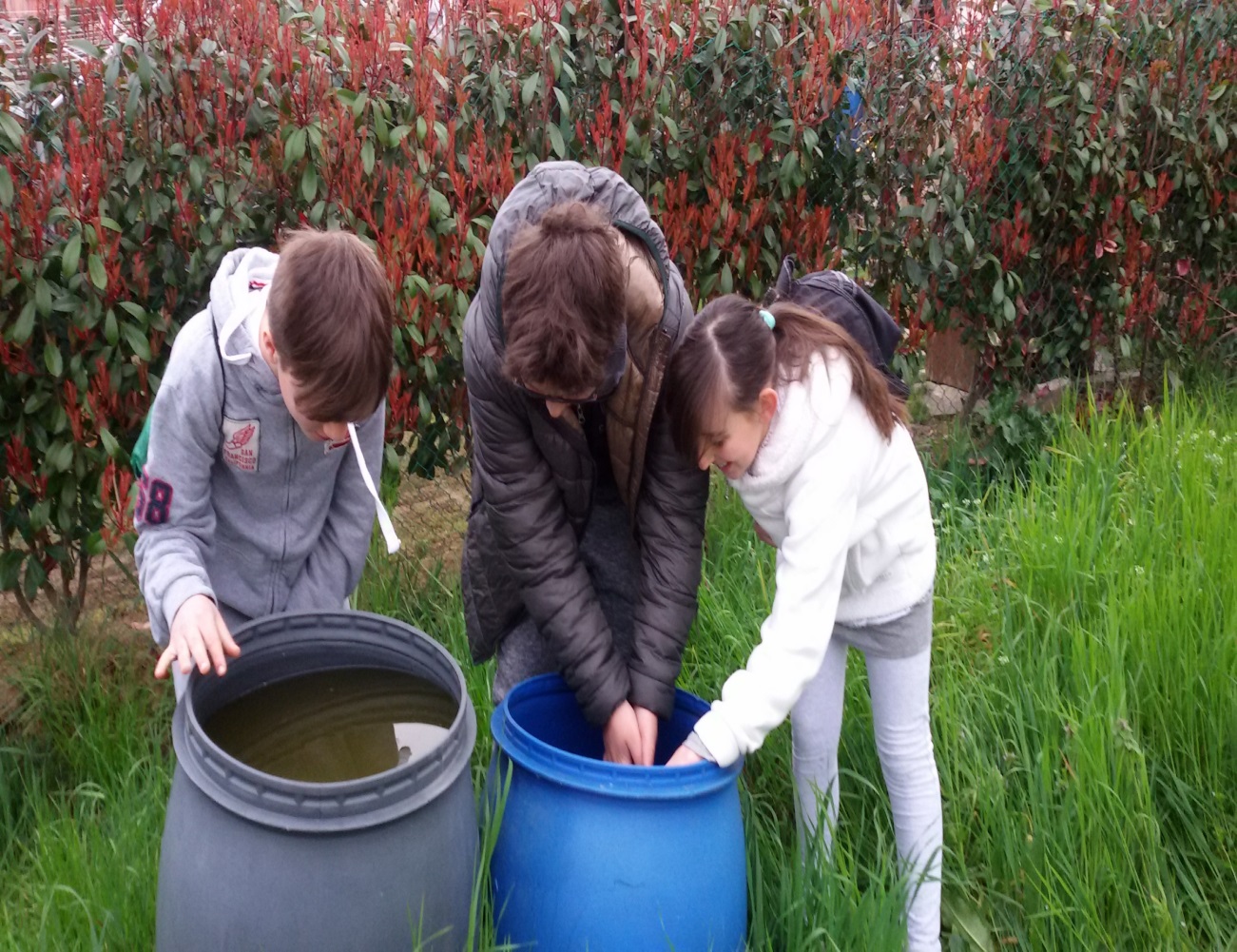 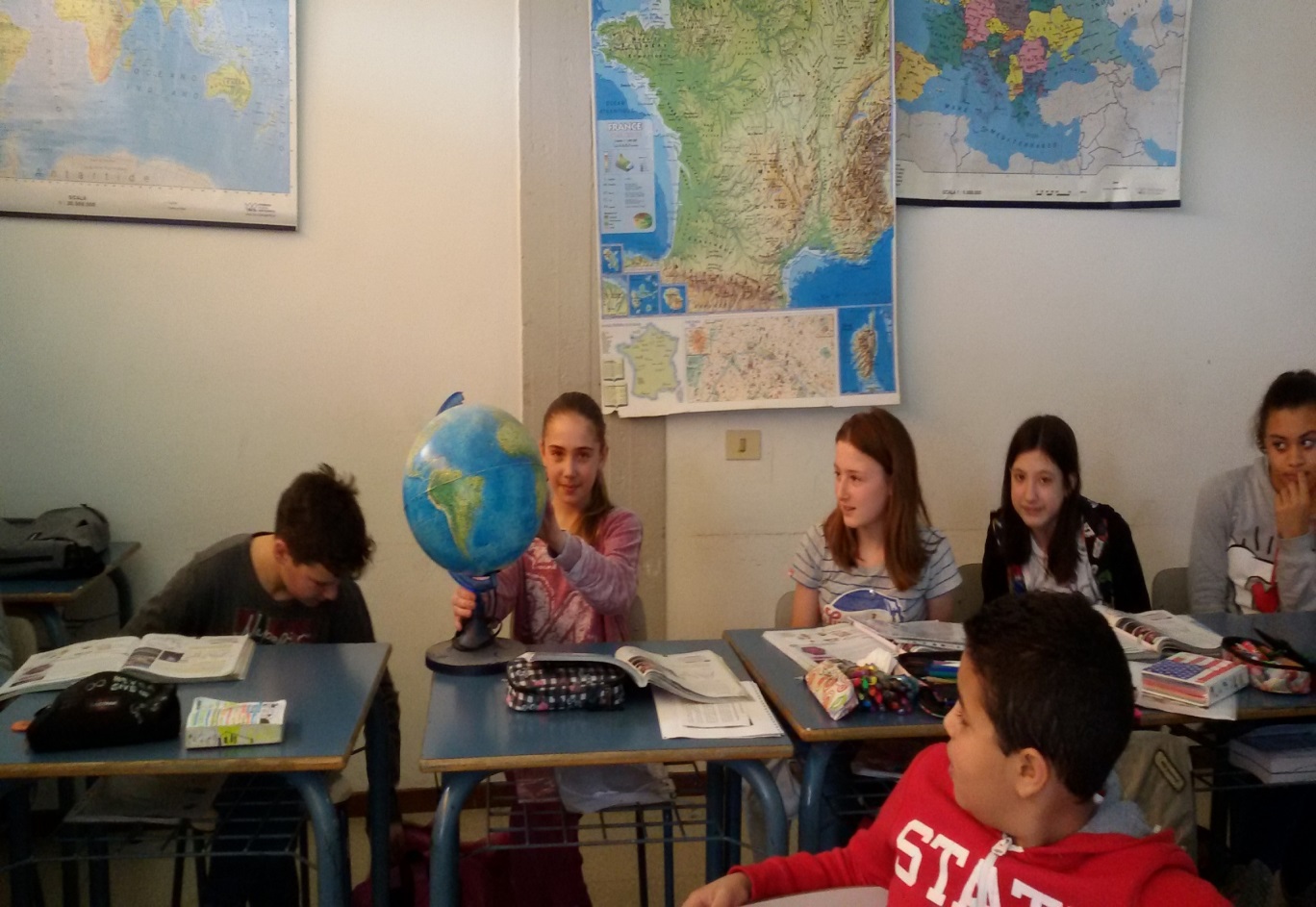 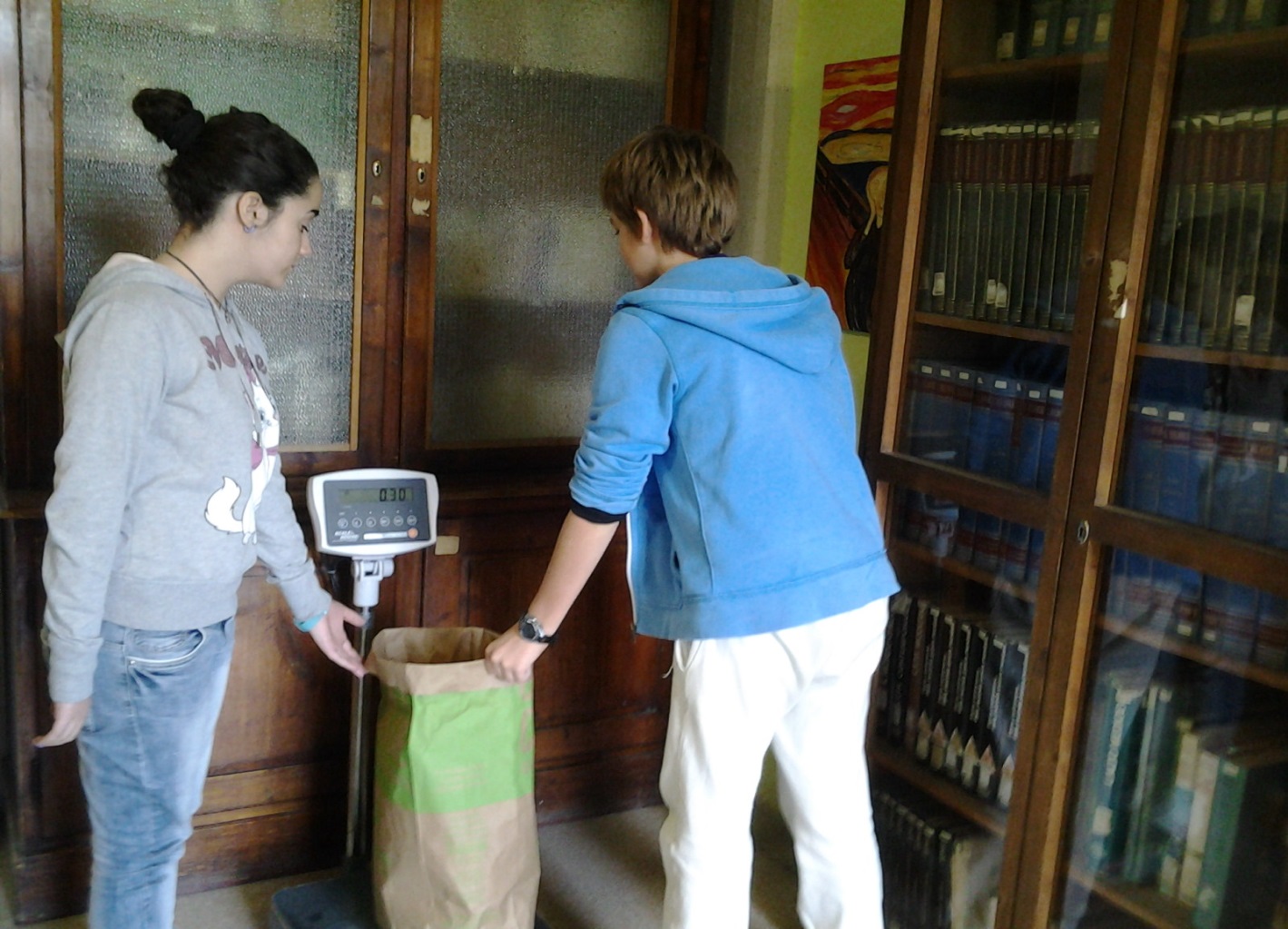 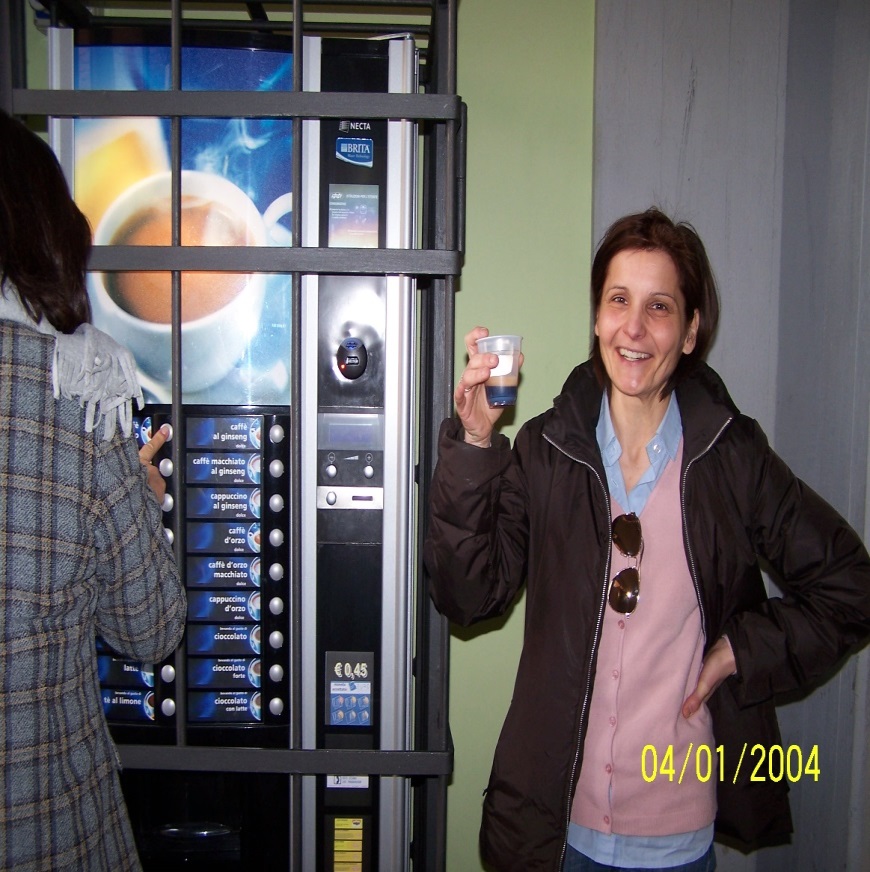 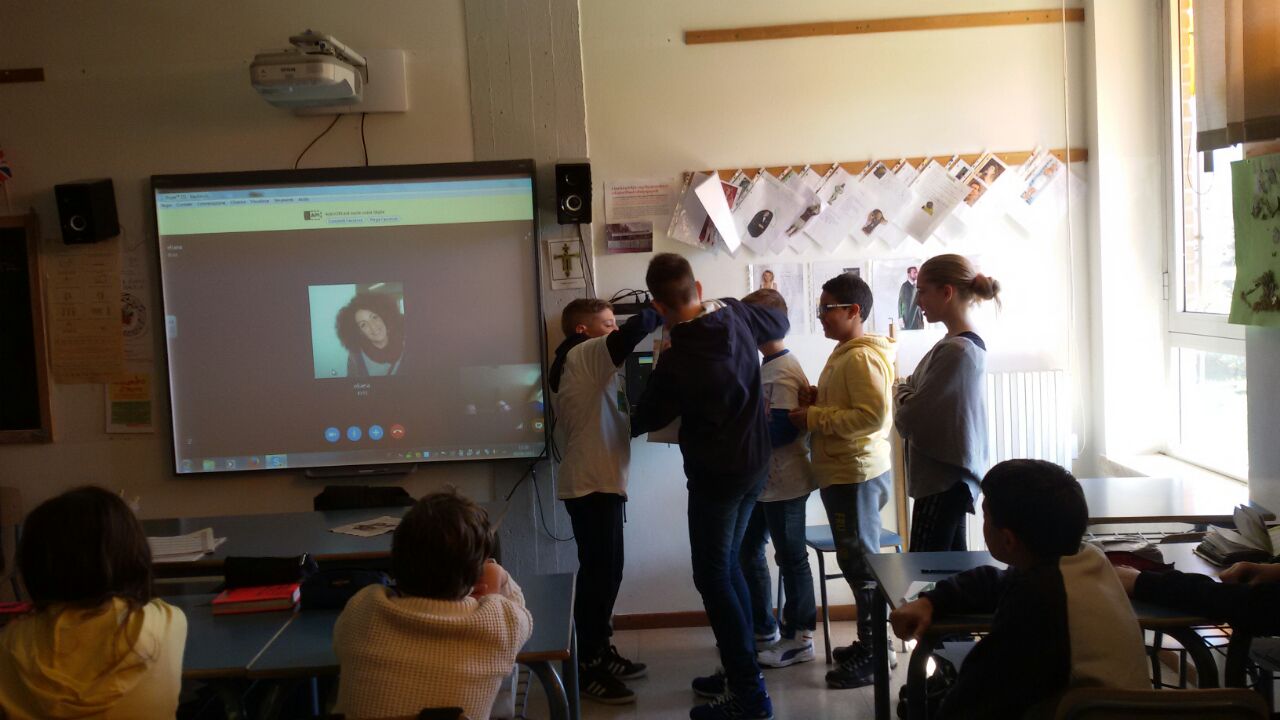 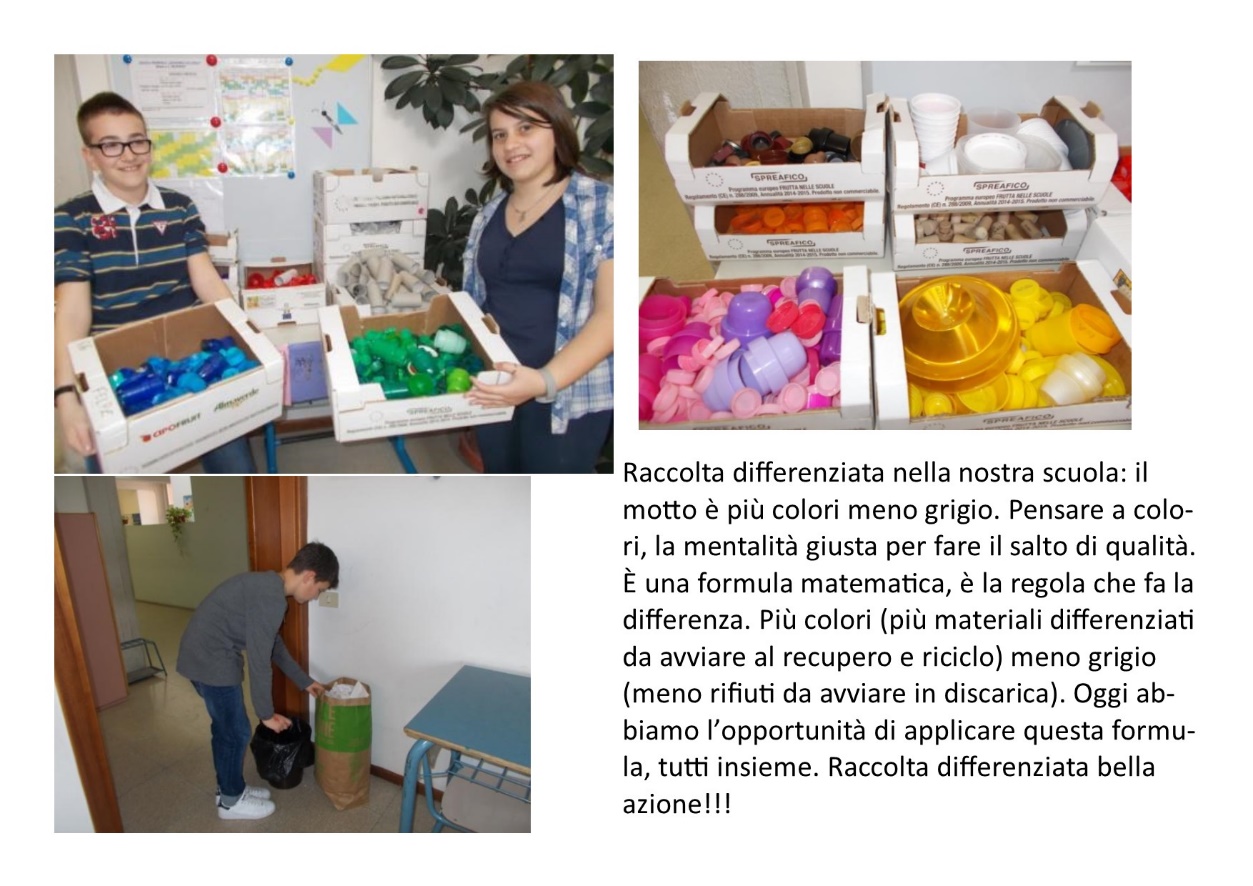 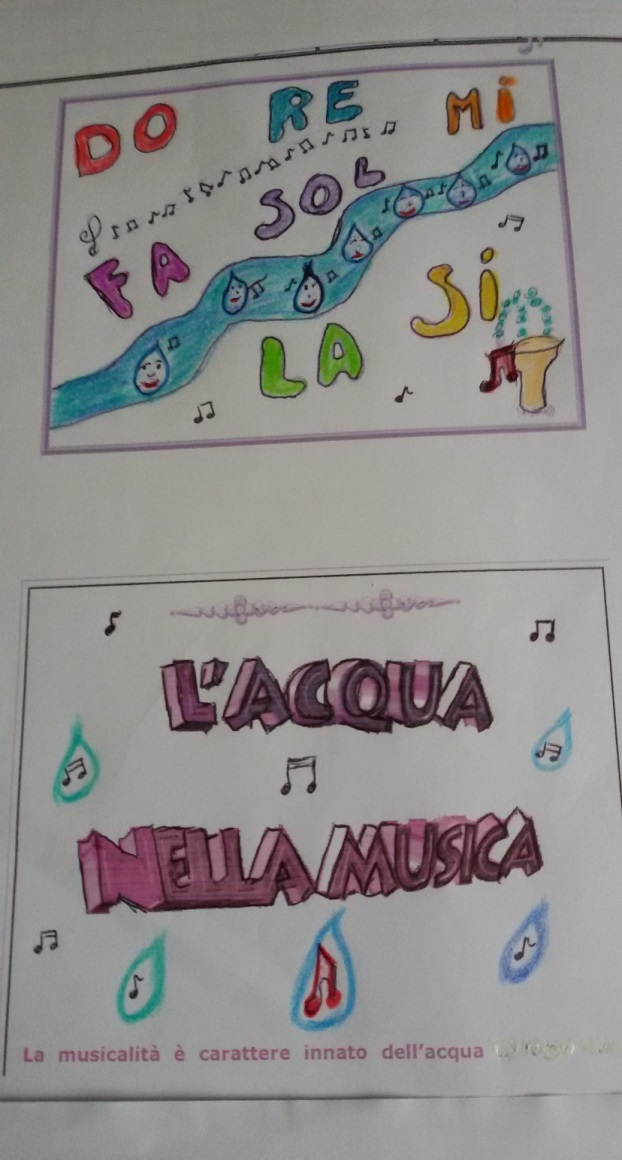 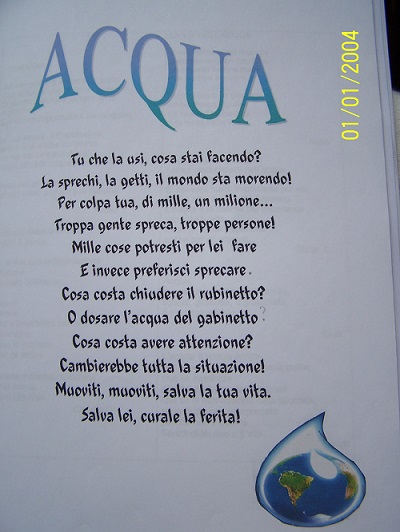 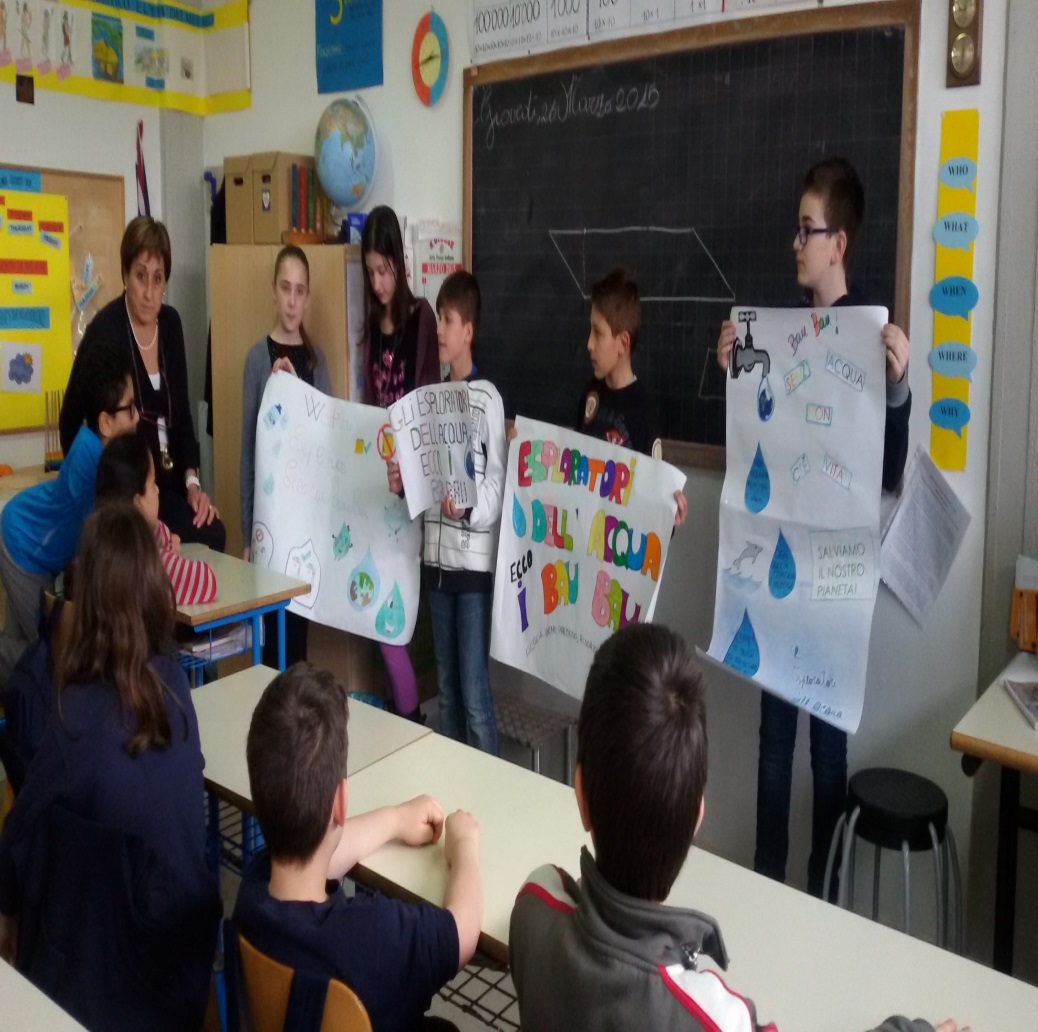 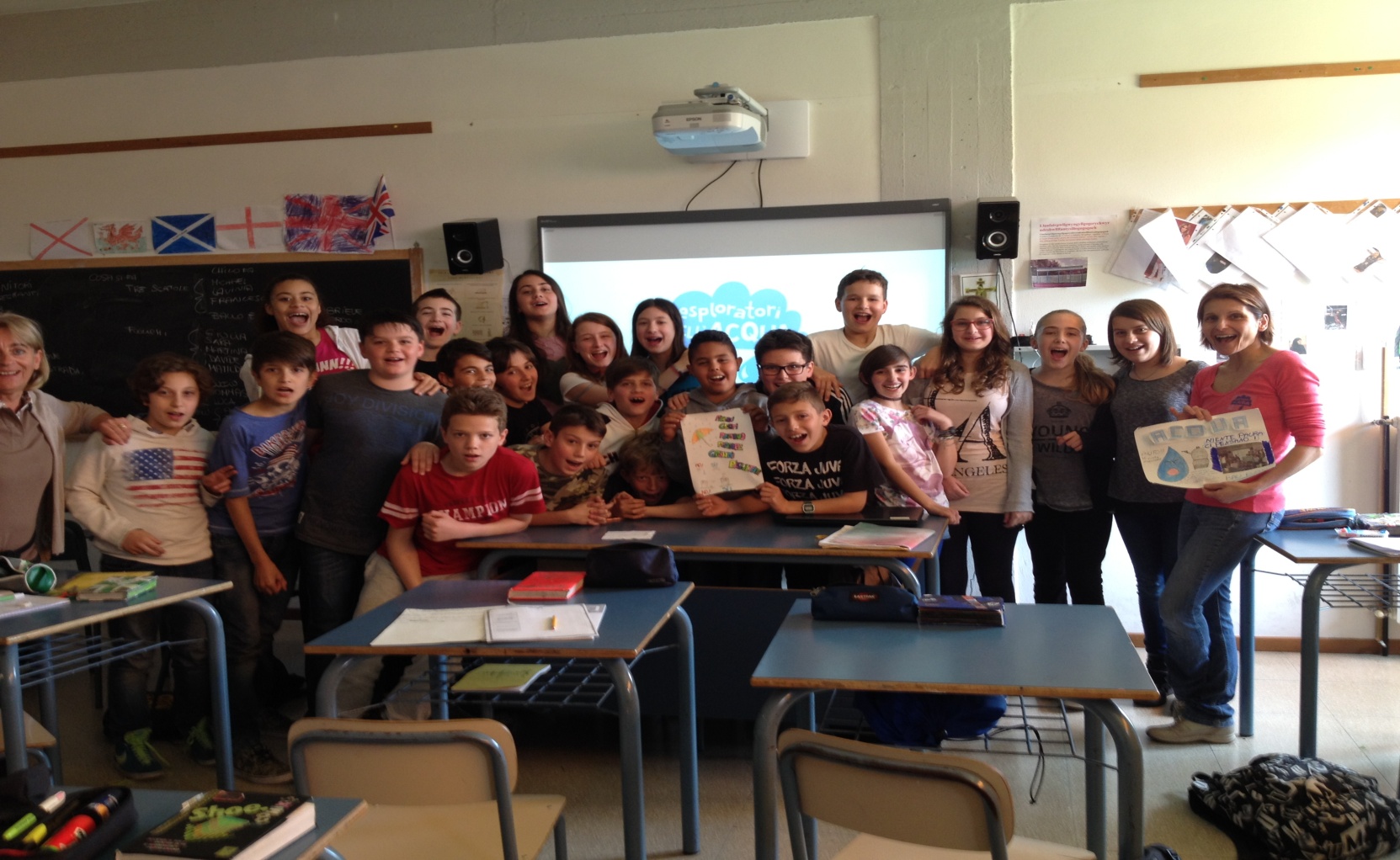 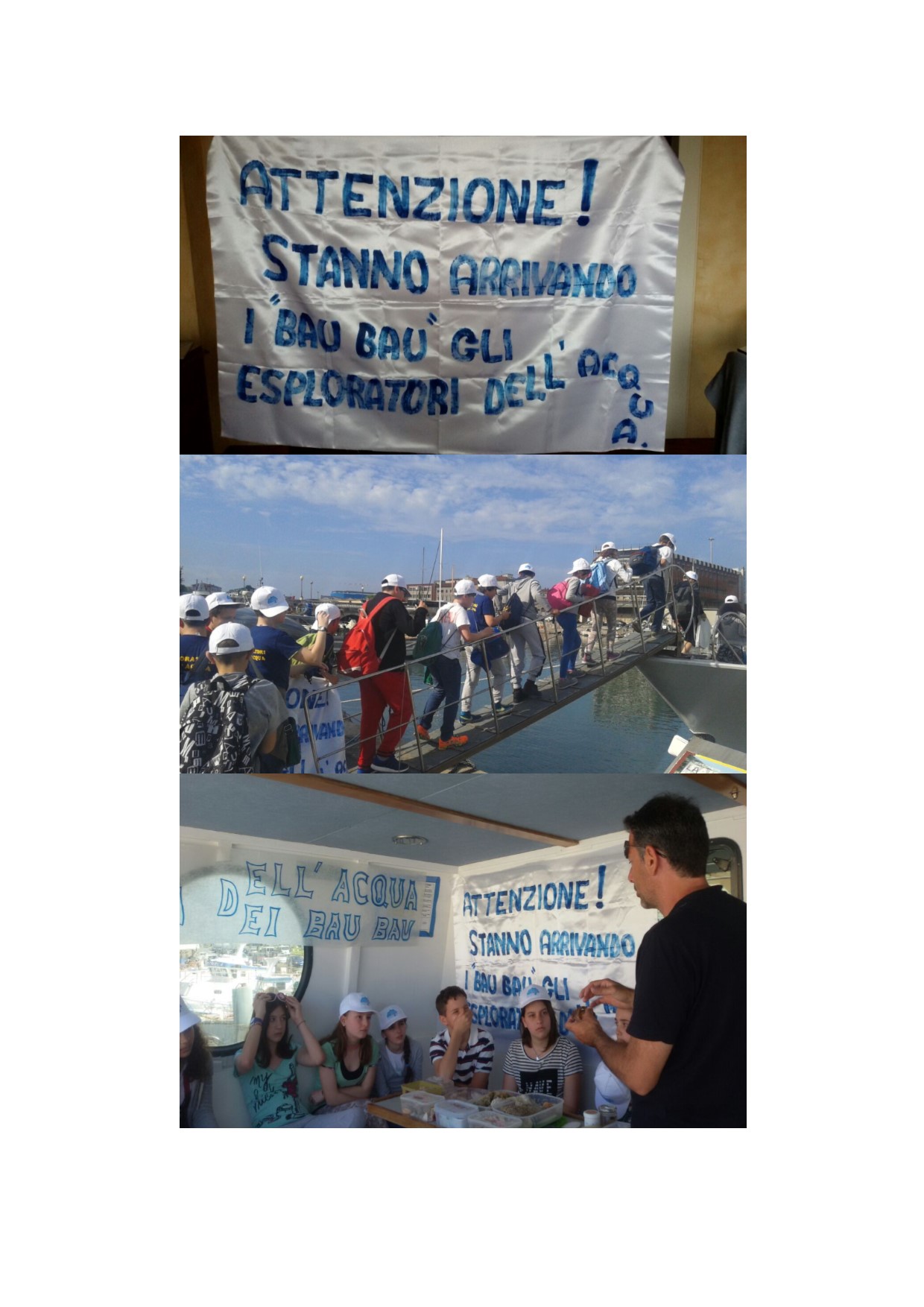 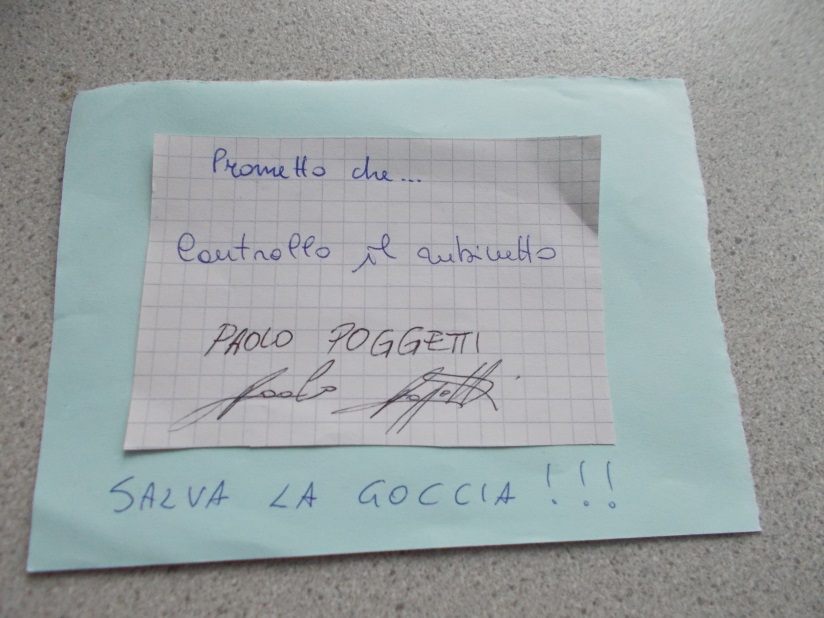 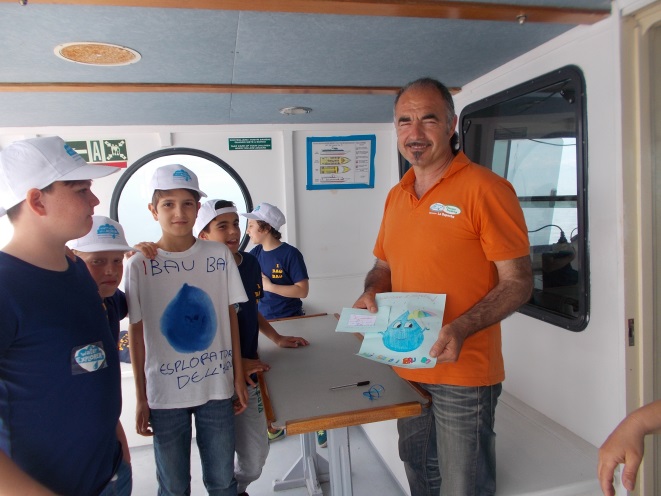 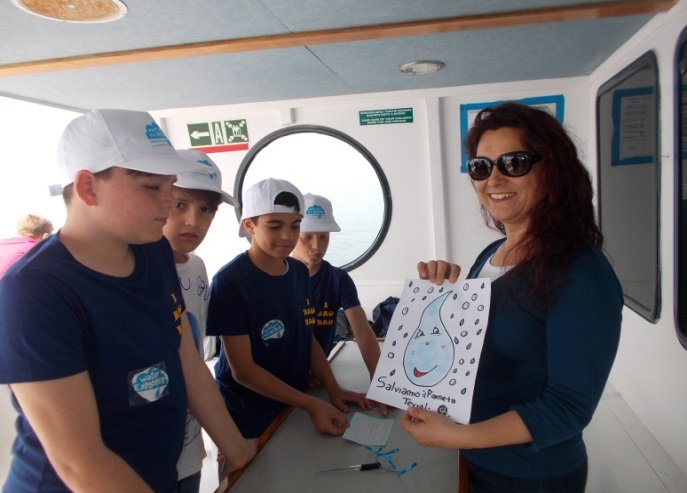 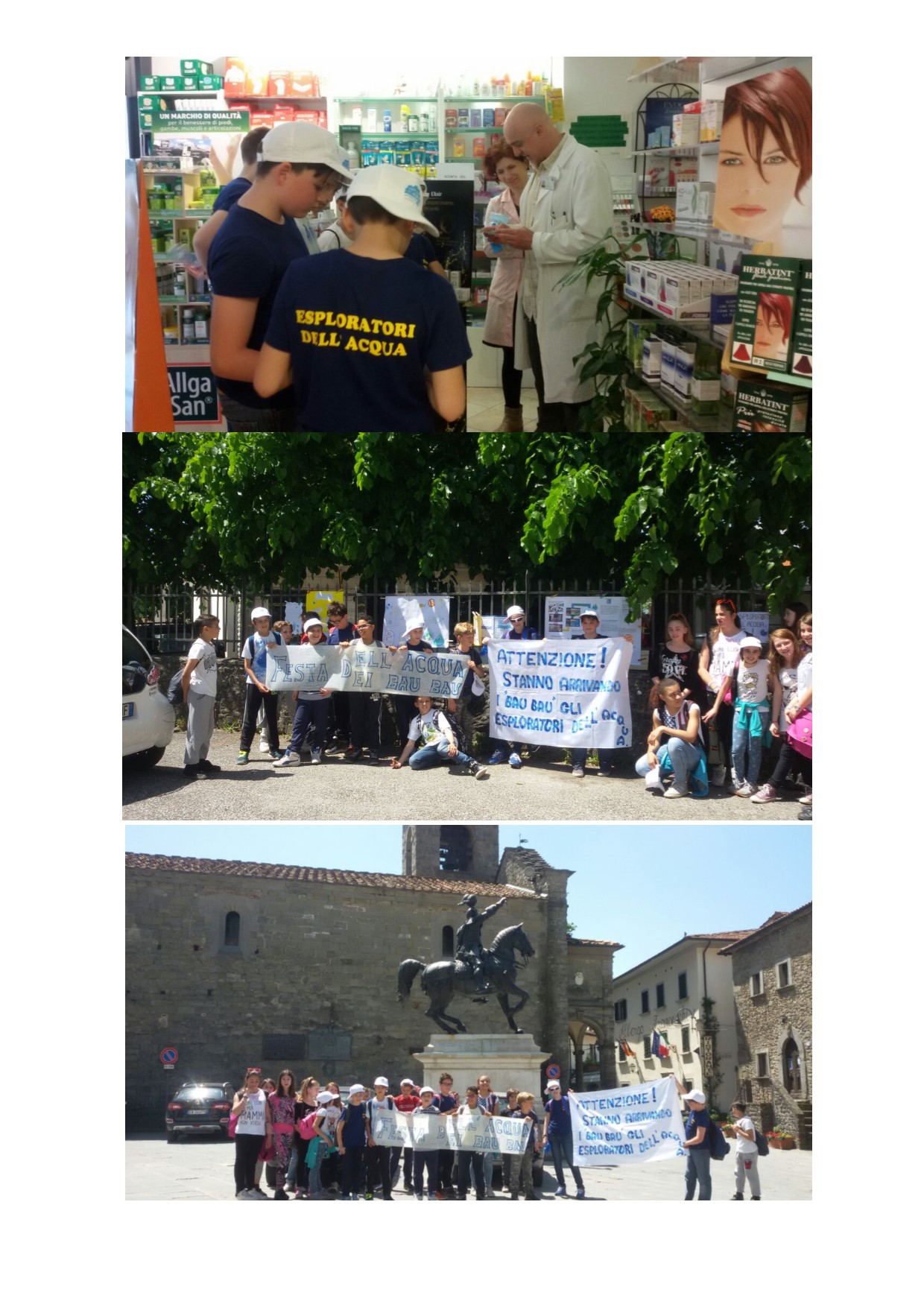 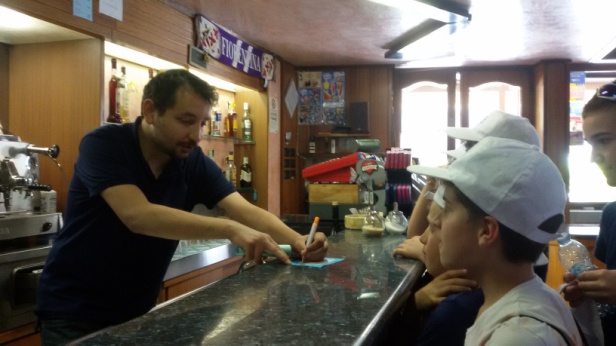 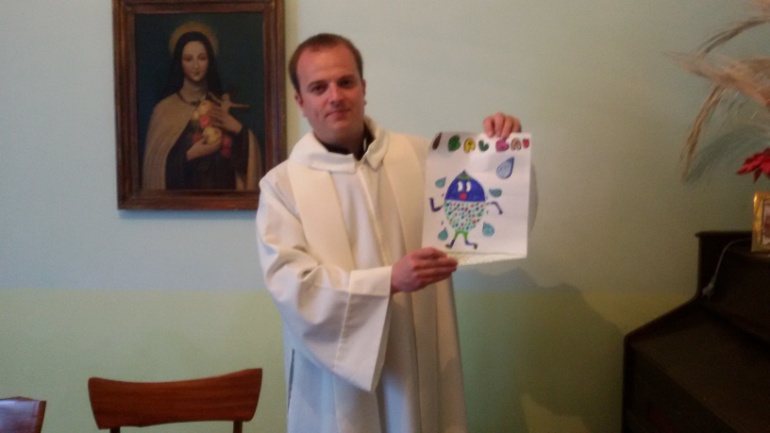 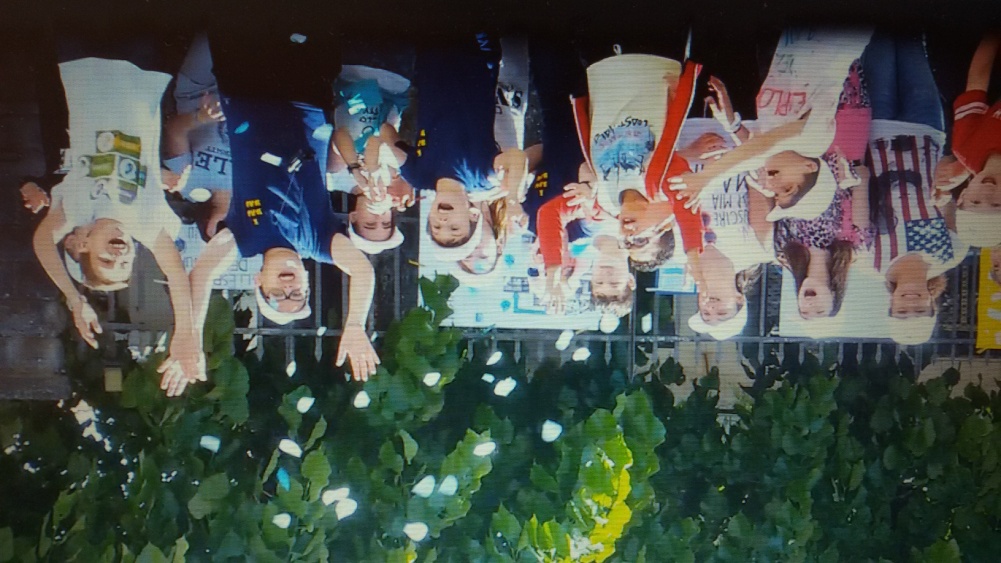 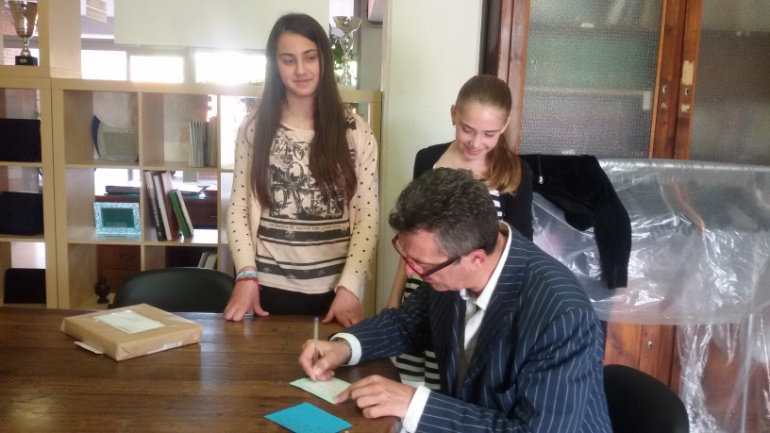